This is how many churches advertise themselves:
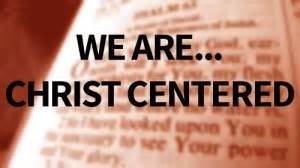 “In all things He (Christ) may have the preeminence” (Col. 1:18).
But saying so doesn’t make it so.
A church can claim to be Christ-centered, and yet be very much man-centered.
When more influenced by the thinking of man than the teaching of Christ.
Goals
Christ-Centered
Man-Centered
Building up members spiritually, equipping them to do the work of Christ, training them to become more like Christ.
Ephesians 4:11-16.
Primary goal becomes increasing numbers, having a big church.
May even consider numerical growth as proof of God’s approval.
Doctrine
Christ-Centered
Man-Centered
Determined to abide in the doctrine of Christ, to not go beyond it.
2 John 1:9; 1 John 2:24.
John 7:17-18.
When what was “taught from the beginning” is not very popular, they give people what they desire instead of what they need.
2 Timothy 4:2-4.
Discipline
Christ-Centered
Man-Centered
Discipline IS administered, in keeping with the authority of Christ.
2 Thess. 3:6, 14-15.
1 Corinthians 5:4-5.
“Come as you are”; “we don’t judge anyone”; etc.
Most everyone is received, regardless of lifestyle, with little effort to bring people to repentance.
Worship
Christ-Centered
Man-Centered
More about pleasing man than God, more about worshipers than the one being worshiped.
Engage in many forms of worship which are “not according to Christ.”
Emphasis on pleasing God, on worshipping Him with reverence, godly fear (Psa. 89:7; Heb. 12:28).
Engage only in forms of worship found in teaching of Christ.
Preaching
Christ-Centered
Man-Centered
The message is the focal point, not the messenger (2 Cor. 4:5).
Message directs hearers to Christ and His teachings (1 Cor. 2:1-5).
Messenger too often the focal point—put too much emphasis on “excellence of speech,” “wisdom,” the popularity of the speaker.
Often stray from Scriptures, use them little.
Activities
Christ-Centered
Man-Centered
Do only what can be done “in the name of the Lord Jesus” (Col. 3:17), or by His authority.
Refuse to add to, or take from the Scriptures (Rev. 22:18-19).
Offer most anything people want—sports, entertainment, education, meals, travel, etc.
Only authority often cited is the imagined “good” these activities will do.
“Blessed are those who hunger and thirst for righteousness” (Matthew 5:6).
How will this person feel about a church where the goal is to “pad the numbers,” where much of the teaching and practice comes from man and not from Christ, where the preaching gives little emphasis to the Scriptures, where sin is rarely ever rebuked, where the activities are the same as those offered at a public school, a gym, a theater, or a country club?